DMP In-House Project Capabilities
Reduce Operational Manpower
Remote Alarm Reporting
Startup / Commissioning
Facility and process survey
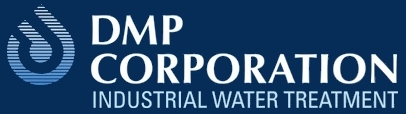 Historical Trending
Remote Data Collection
Technical Support
Custom Web Access
Treatability study
Performance Guarantee
Solutions 
&
Services
On-line Service Support
Engineering Design
Lab Services - Treatability
Written Discharge Guarantee
Control System Design (PLC & HMI)
Install / Start-up & Operation Training
Treatment system design and manufacturing